Junior Solar Sprints 2019
Progress Journal Template 2019
Car Name: Insert Here
School Name: Insert Here
[CAR PHOTO]
*This is just a GUIDE
Make it your OWN!
[Finished Model]
How to Use This Journal
Record keeping during the design process is an important part of Junior Solar Sprints. This document is here to help guide you through important investigations and topics that will help your team understand the science behind your model solar car.
Red text indicates something for you to do or answer. Replace this text with your own words!
Blue text indicates a hyperlink when viewing in “presentation mode.”
This is designed as a GUIDE. Slides that can be deleted will be denoted by the heading of the page being colored GREEN [as above]. PLEASE personalize and add additional related slides so that the reviewer can get a sense of the work that you have done! 

See next slide for scoring rubric.

To edit this document go to “File,” “Save As” and save file to your own Google Drive or computer hard drive. Feeling stuck? 

Email me with any questions or concerns at: ncharron@gohunterdon.org
Investigation: Solar Power
Solar power is light and heat radiation from the sun converted into electrical power.
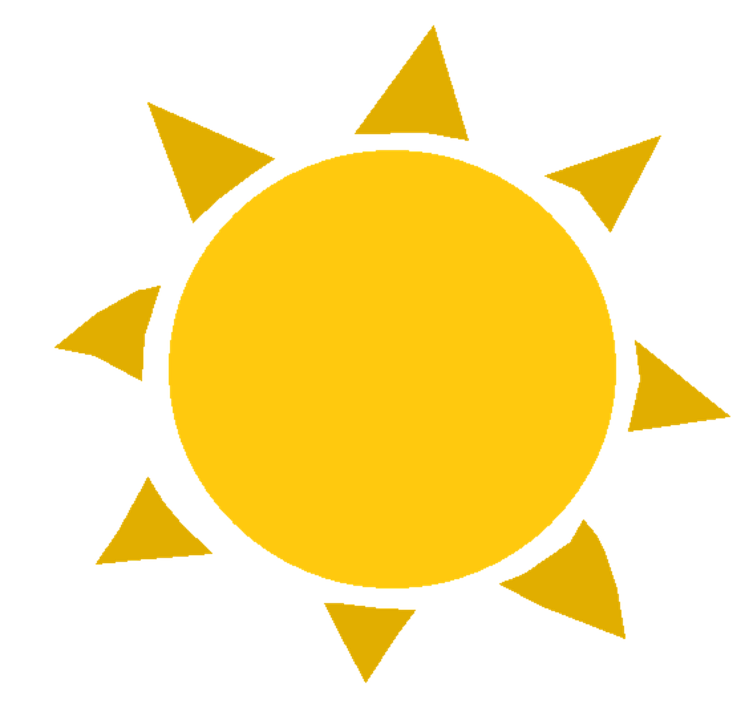 Sunlight contains tiny particles of energy called protons.

When sun rays hit the solar panel, the panel absorbs light and heat from the sun, forming an electrical current.

Electrical current is transferred by leads to power the motor.

Motor powers the driving gear.

While gears rotate they cause the axle and car’s wheels to spin, ultimately moving the car forward.
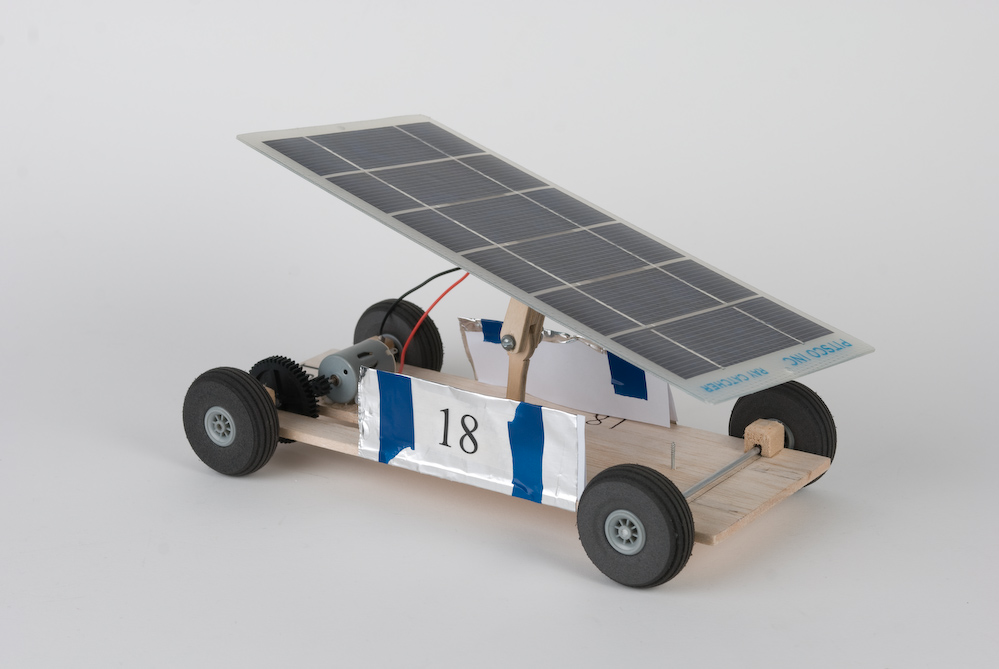 Leads connect electrical current to motor
Light and heat from sun
Gears, rear wheels and axle
Solar Angle Matters Workshop
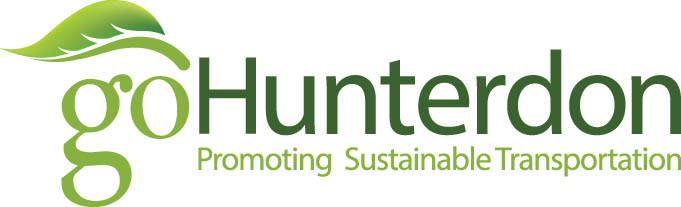 Investigation: Solar Power
Hypothesize on how your solar panel may work or not work.
Use the formula “if____________, then____________because________________.”

     Example:
What are TWO other hypotheses you could make about how your solar panel works?
Investigation: Solar Panels
Choose one of your hypotheses and design an experiment that will determine if your hypothesis is correct. 

Example [from previous slide]: 
What we are testing: If electricity is generated by a solar panel when it’s under incandescent light.
How we are testing: Hook the solar panel up to a small motor with a wheel attached. While under incandescent light, see if the solar panel will generate electricity to cause the wheel that is attached to the motor to spin. 

*This slide can be deleted once you create your own!*
Investigation: Solar Panels
Hypothesis: Input here 

How are you testing: Input here



Results: Input here
[Photos]
Investigation: Gear Ratio
Gear Ratio explains the rate at which two meshing gears spin. Gear ratio can be used to calculate the speed of two meshed gears. It is expressed in a fraction or ratio format (ex: ½ or 1:2).
Electric energy produced by the solar panel causes your car’s motor to spin. 

Motor powers the driving gear. 

Driver gear meshes with the follower gear. The follower is the gear placed on your axle. 

While gears rotate they cause the axle and car’s wheels to spin, ultimately moving the car forward.
Investigation: Gear Ratio
To determine the size of each gear, count the “teeth” around the outside. When representing in a ratio the driver gear is always written first, so in the example below we write 8:16 instead of 16:8.
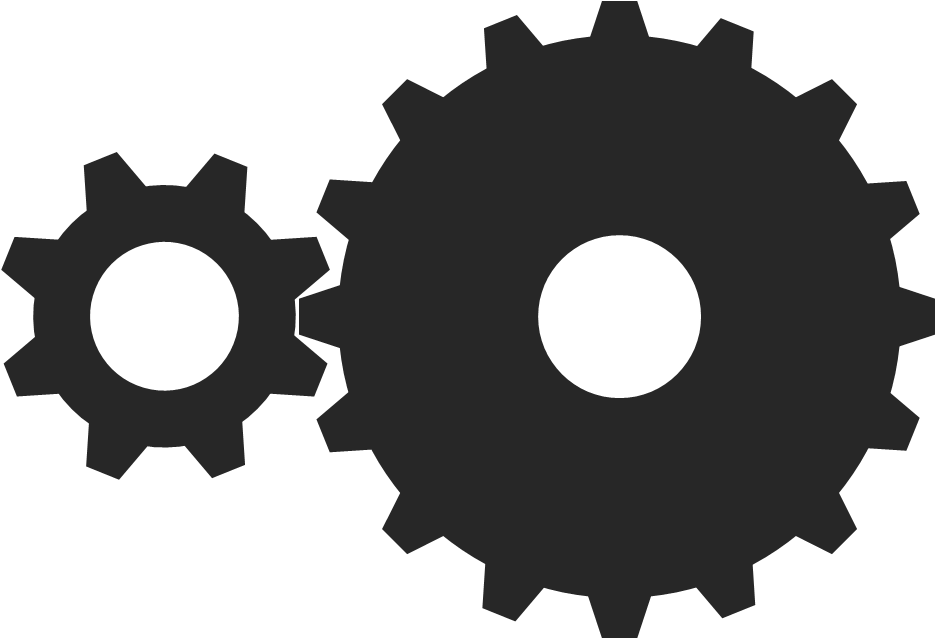 Follower- gear on the axle
Driver- gear on the motor.
8 tooth gear
16 tooth gear
How does gear ratio effect your car? 
In the example above the gear ratio is 8:16, which we can also write as ½. This tells us that for every one complete turn the driver makes, the follower will only turn half way around. Cars with a gear ratio similar to ½ are likely to have more speed than torque (power). Experiment with the gears in your kit to find the best gear combination for your design!
Gear Ratios 101 Workshop
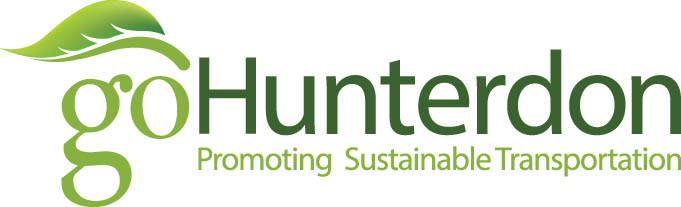 Gear Ratios 101 Workshop (cont.)
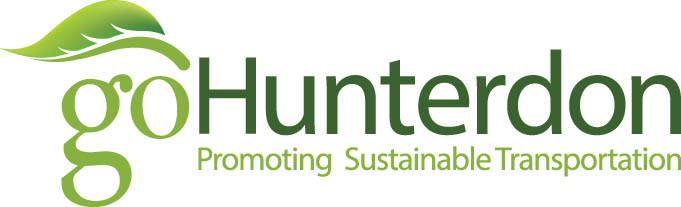 Investigation: Gear Ratio
Fill in the chart. Use the gears in your kit to help you visualize each scenario below:
Investigation: Gear Ratio
Hypothesize on how gears matter to your model car construction. 
Use the formula “if____________, then____________becasuse________________.”

Example:
What are TWO other hypotheses you could make about how gear ratios will impact your car?
Investigation: Gear Ratio
Choose one of your hypotheses to test. Design an experiment that will help decide if your hypothesis is correct. 

Example [from previous slide]: 
What we are testing: If my car’s gears don’t fit together it won’t move because there will be no connection of energy
How we are testing: Set up one car with meshing gears and one car without. See which car moves. 

*This slide can be deleted once you create your own!*
Investigation: Gear Ratio
Hypothesis: Input here 

How are you testing: Input here



Results: Input here
[Photos]
Investigation: Materials
Record the different materials you tried while designing your car in the chart below:
Strength of Shapes
Build Process Workshop
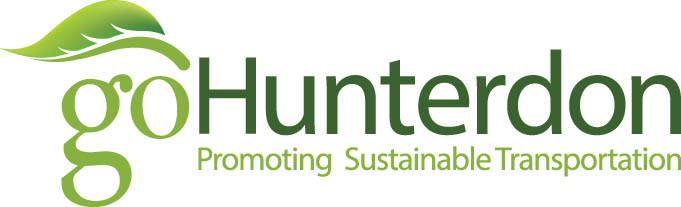 Name
Name
Name
Name
After building all of these shapes, which one do you think is the strongest?
Shape
Design Schematic
A Design schematic is a plan, drawing or diagram to help illustrate and convey the concept/ideas of your design.
[Schematic]
Feel free to delete everything else on this page to make your schematic fit
Aerodynamics Workshop
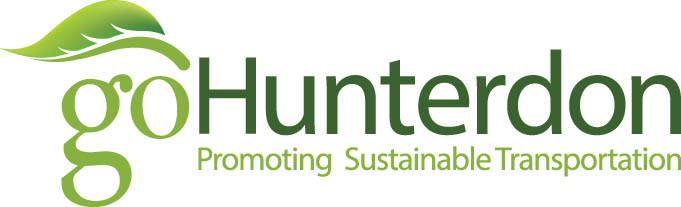 Prototypes and Testing
Explain any issues or problems you had to deal with when testing your car. Also discuss solutions to those problems. Include pictures or videos when possible.
Prototypes and Testing
Hypothesis: Input here 

How are you testing: Input here



Results: Input here
[Photos]
At The Race Line Workshop
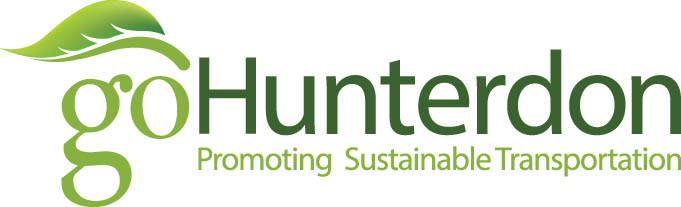 Hypothesis: Input here 

How are you testing: Input here



Results: Input here
[Photos]
Time Trials
Test your car and make modifications based on your results. 
Use the chart below to help record your data and draw conclusions from each trial.
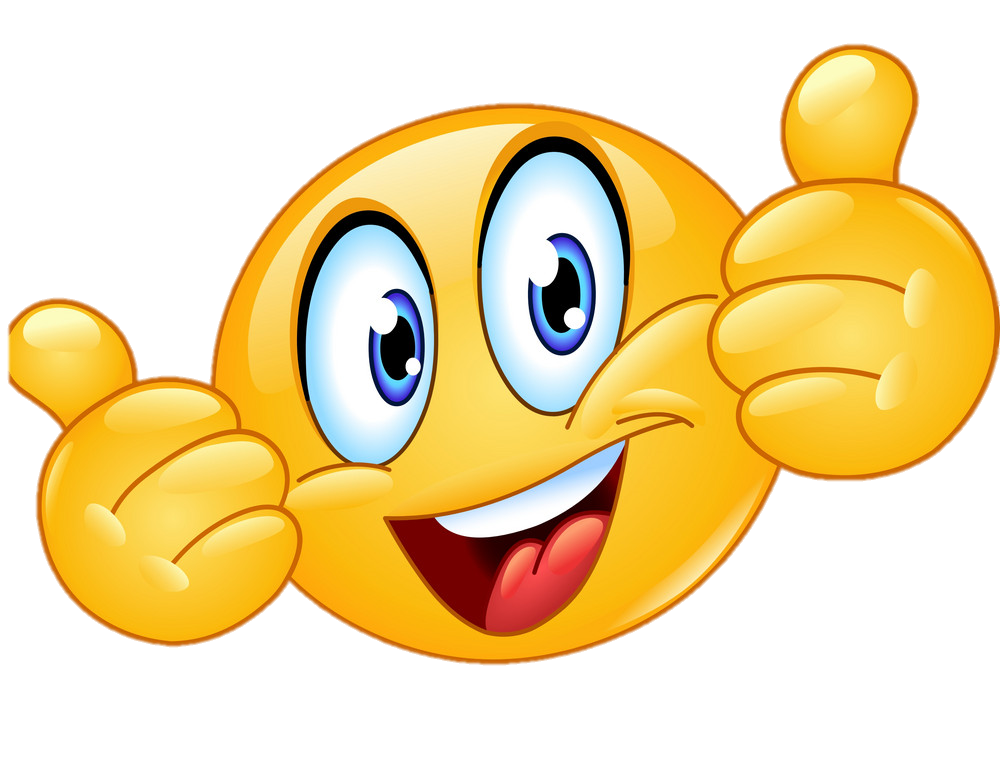 Finished!
*Remember you can change anything you want about this document, style, fonts, colors, backgrounds, etc., just ensure all the required material (scored material) is included.